NHIỆT LIỆT CHÀO MỪNG CÁC EM ĐẾN VỚI BÀI HỌC MỚI!
KHỞI ĐỘNG
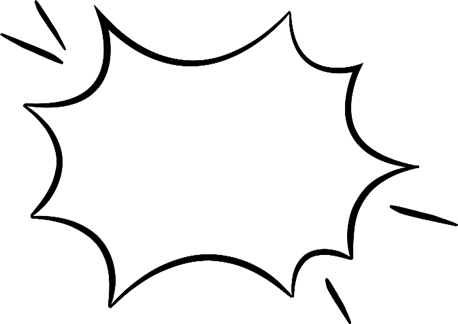 AI NHANH TAY HƠN?
Hãy quan sát và cho biết đây là ai?
Ngô Quyền
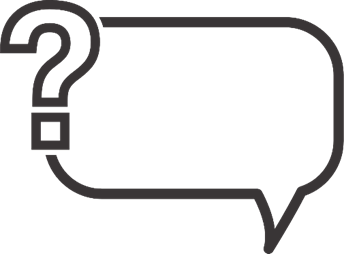 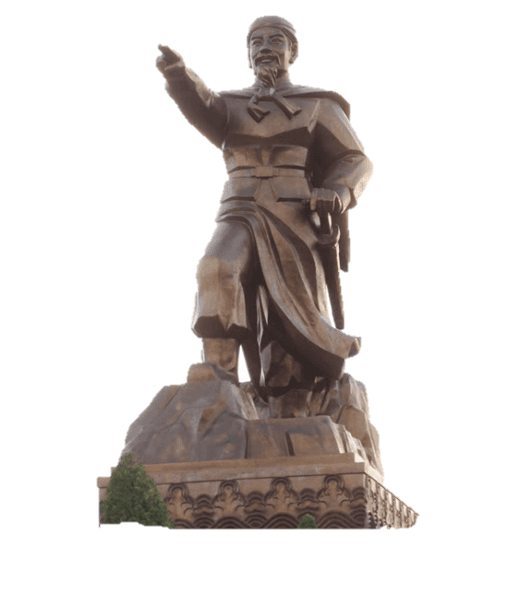 Đây là ai?
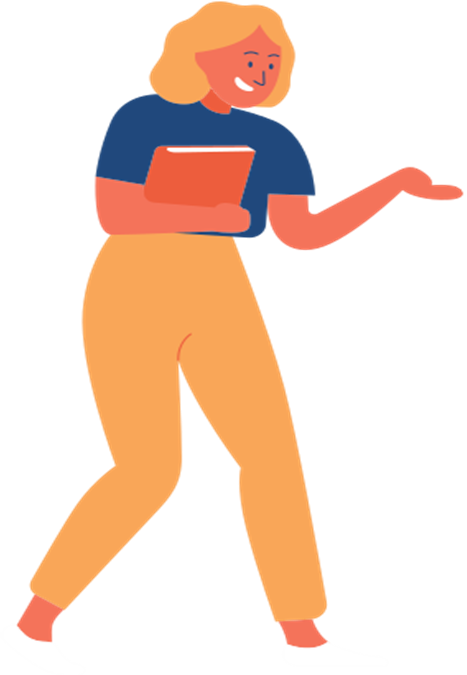 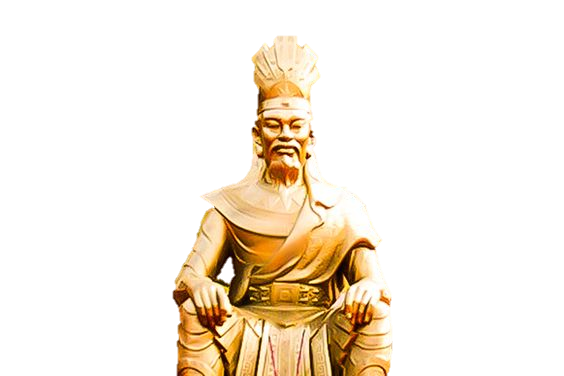 Vua Hùng
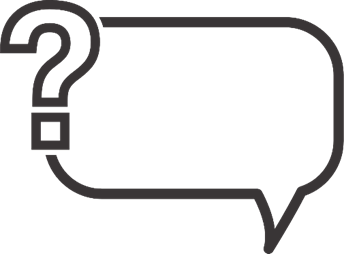 Đây là ai?
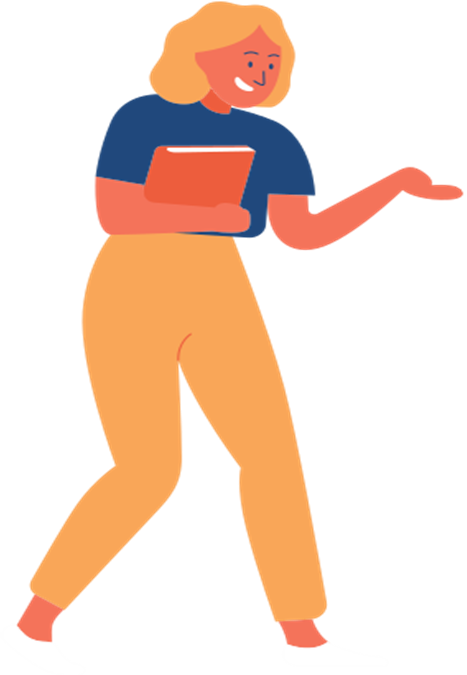 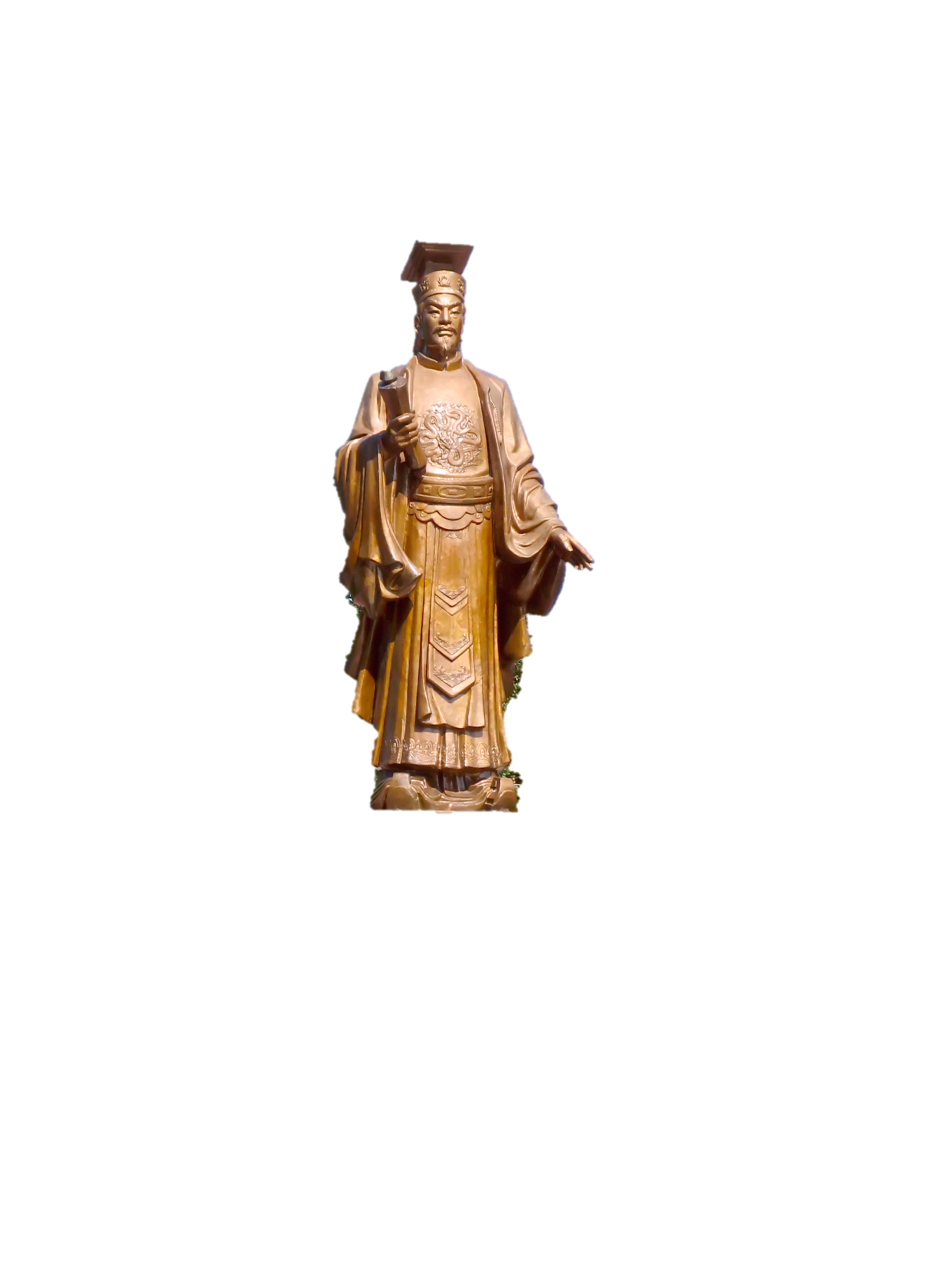 Lý Thái Tổ
(Lý Công Uẩn)
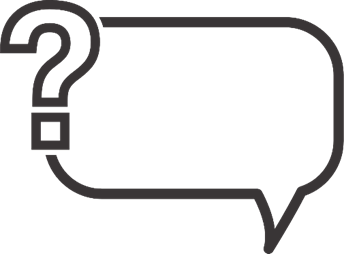 Đây là ai?
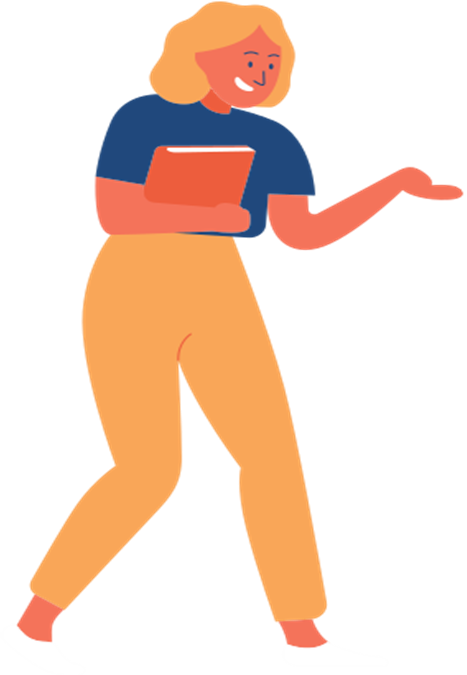 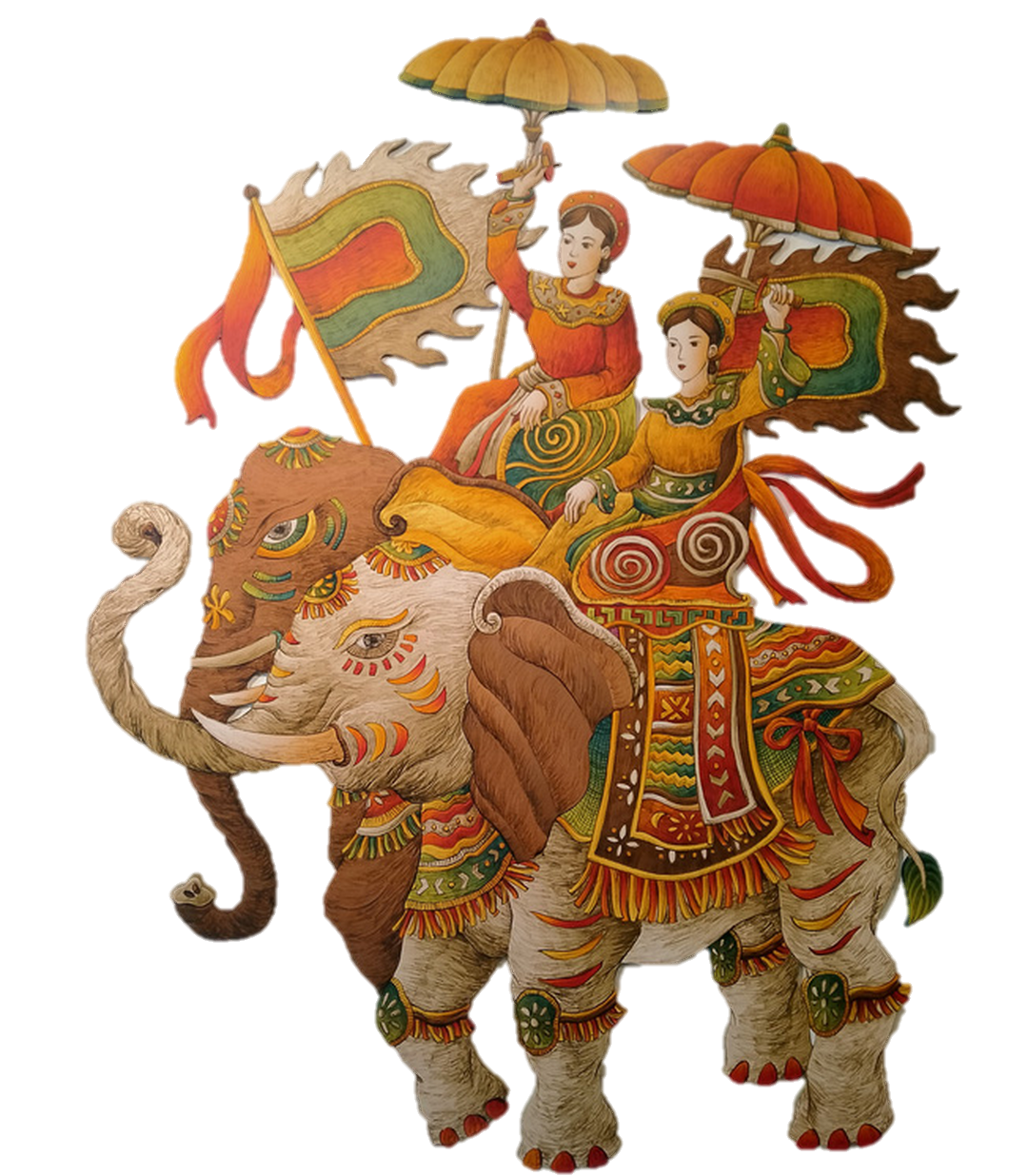 Hai Bà Trưng
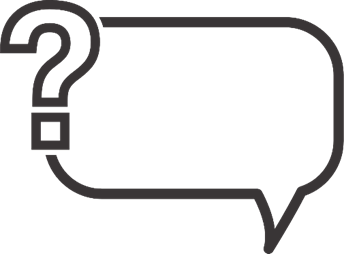 Đây là ai?
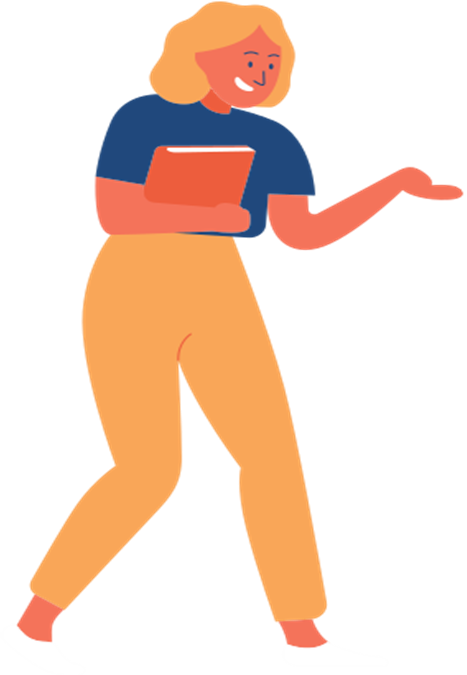 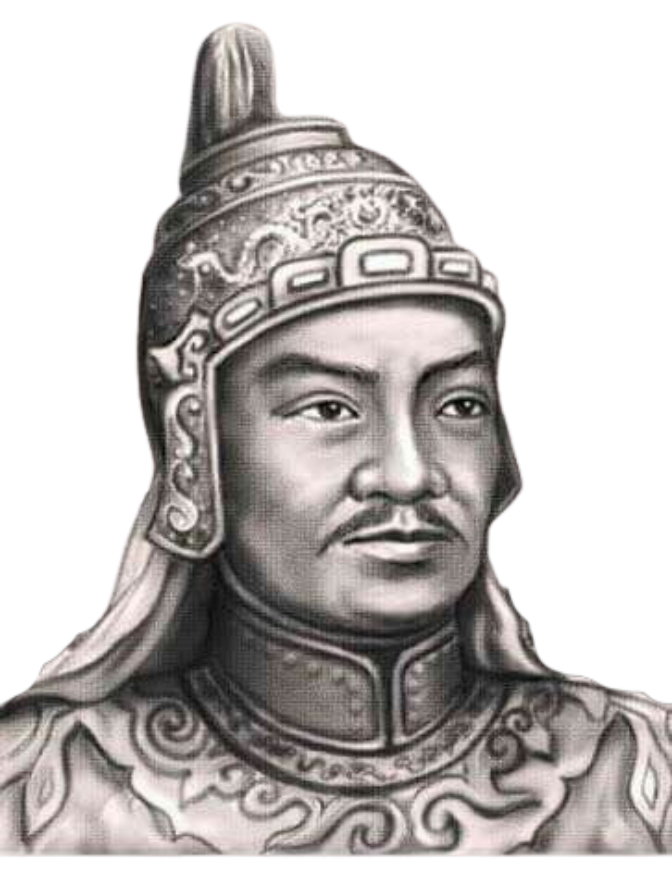 Quang Trung – Nguyễn Huệ
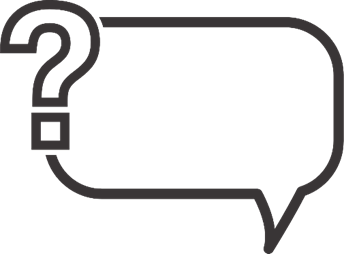 Đây là ai?
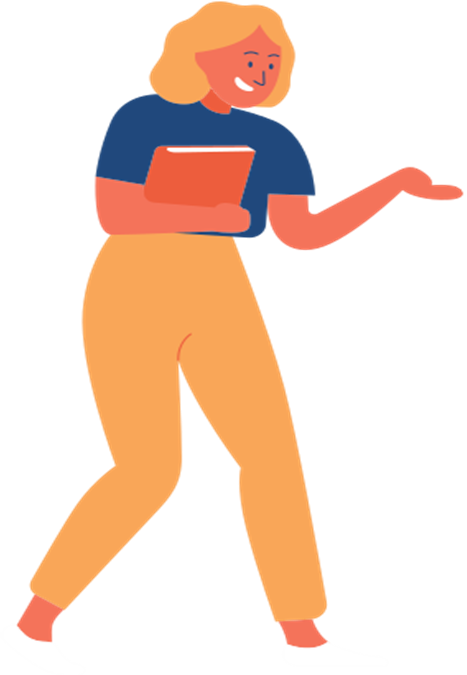 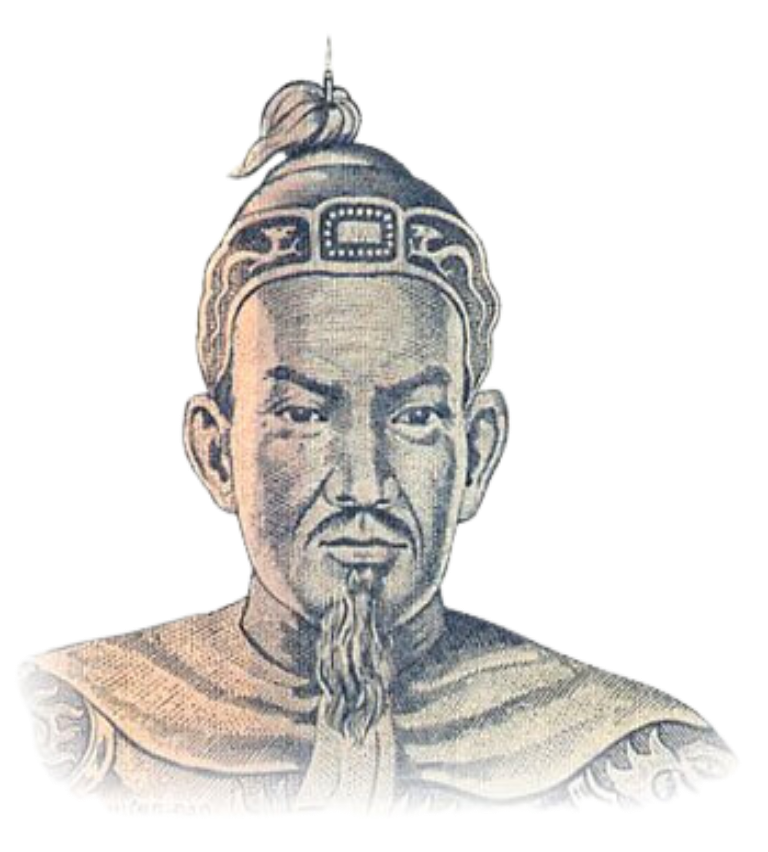 Hưng Đạo Vương Trần Quốc Tuấn
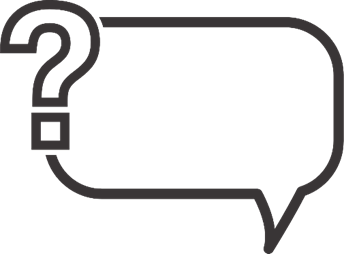 Đây là ai?
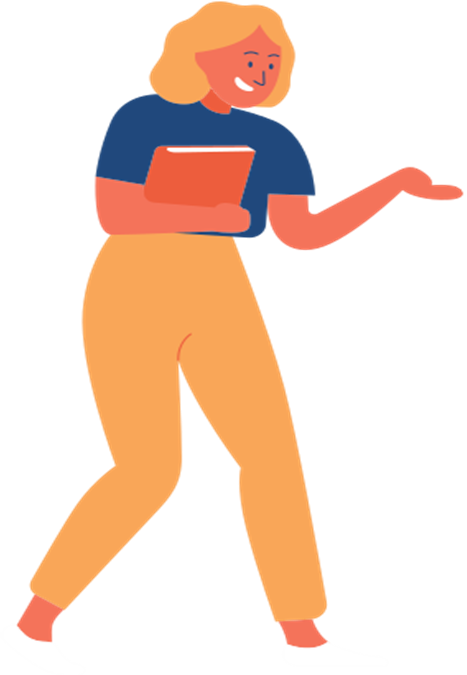 Hồ Chí Minh
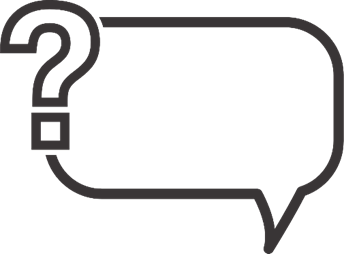 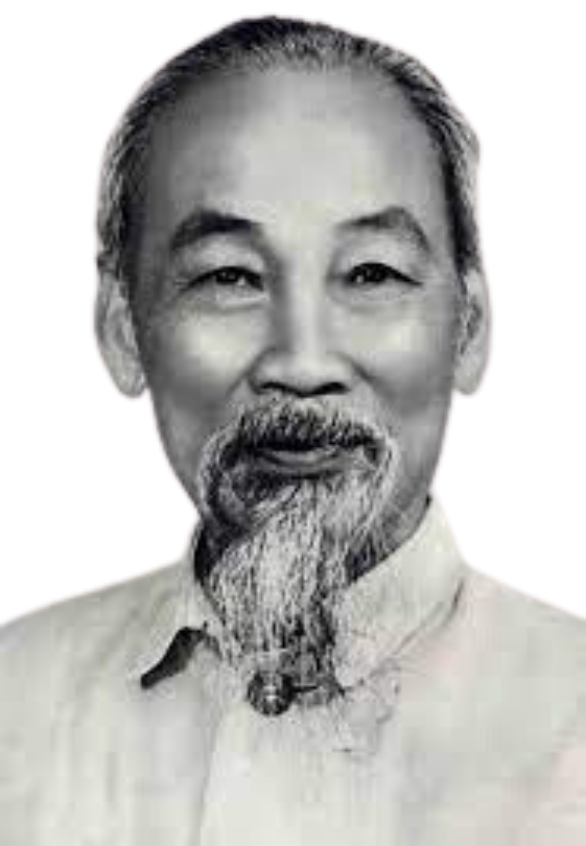 Đây là ai?
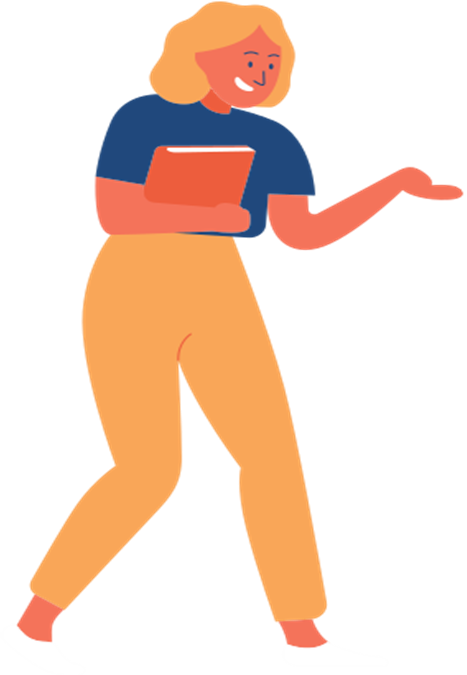 Bài 3: Lời sông núi
Văn bản
TINH THẦN YÊU NƯỚC CỦA NHÂN DÂN TA
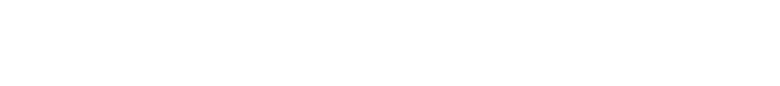 NỘI DUNG BÀI HỌC
I. Tìm hiểu chung
II. Tìm hiểu chi tiết
Đặc điểm của văn bản nghị luận
 Tìm hiểu tác giả, tác phẩm
Mục đích của văn bản
 Nội dung của văn bản
III. Tổng kết
Nội dung
 Nghệ thuật
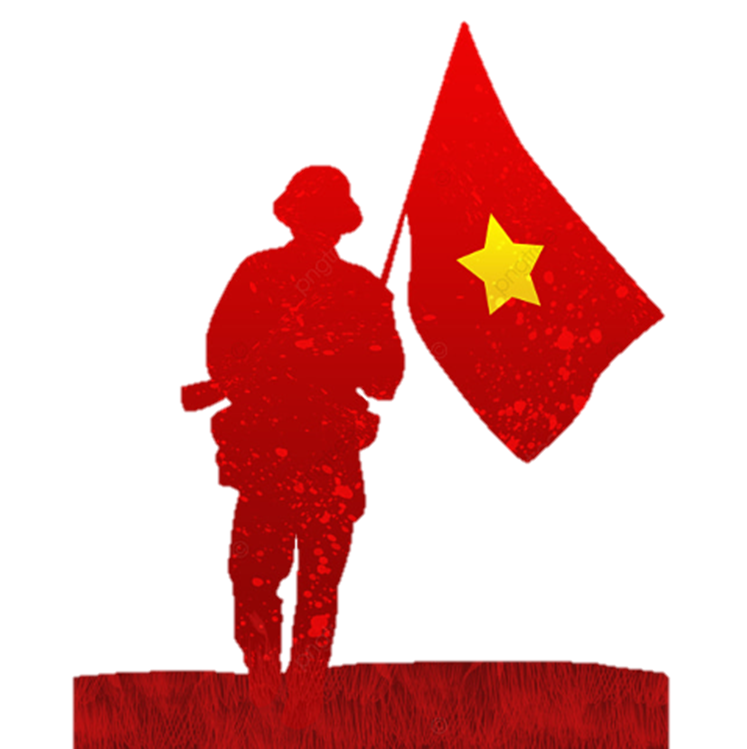 I. TÌM HIỂU CHUNG
Em hãy đọc mục Kiến thức Ngữ văn và trả lời các câu hỏi sau:
Văn bản viết về vấn đề gì của đời sống xã hội? Nhan đề của văn bản có liên quan đến vấn đề ấy như thế nào?
Mục đích của văn bản là gì?
Các ý kiến, lí lẽ và bằng chứng phục vụ cho mục đích của văn bản như thế nào?
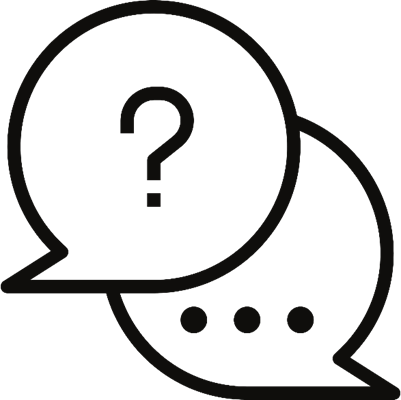 1. Đặc điểm của văn bản nghị luận xã hội
Viết ra nhằm thuyết phục người đọc, người nghe về một tư tưởng, quan điểm nào đó
Hướng tới giải quyết những vấn đề có ý nghĩa xã hội trong đời sống
Cấu trúc
Nêu ý kiến (quan điểm)
Phát triển ý kiến 
Làm sáng tỏ lí lẽ và các bằng chứng cụ thể
Thuyết phục người đọc, người nghe
Chủ tịch Hồ Chí Minh đã khẳng định lòng yêu nước của nhân dân ta là một truyền thống lâu đời và quý báu của dân tộc
Bằng các lí lẽ và dẫn chứng cụ thể từ các cuộc đấu tranh chống ngoại xâm trước đây đến cuộc kháng chiến chống thực dân Pháp
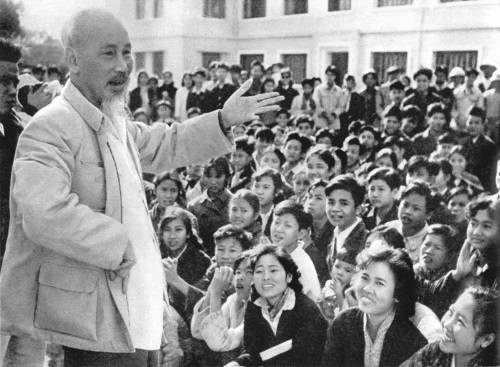 Thuyết phục được người đọc, người nghe một cách thấm thía, sâu sắc.
2. Tìm hiểu tác giả và tác phẩm
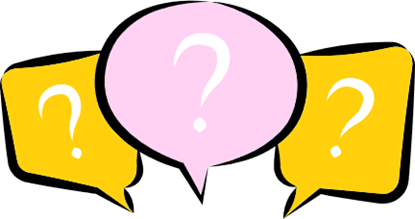 HOẠT ĐỘNG CẶP ĐÔI
Tìm hiểu thêm các tư liệu về chủ tịch Hồ Chí Minh và giai đoạn kháng chiến chống thực dân Pháp (1946 – 1954) của nhân dân để hiểu hơn hoàn cảnh ra đời, mục đích và ý nghĩa của văn bản. 
Phân chia và xác định nội dung chính của từng phần trong văn bản.
a. Tác giả Hồ Chí Minh (1890 – 1969)
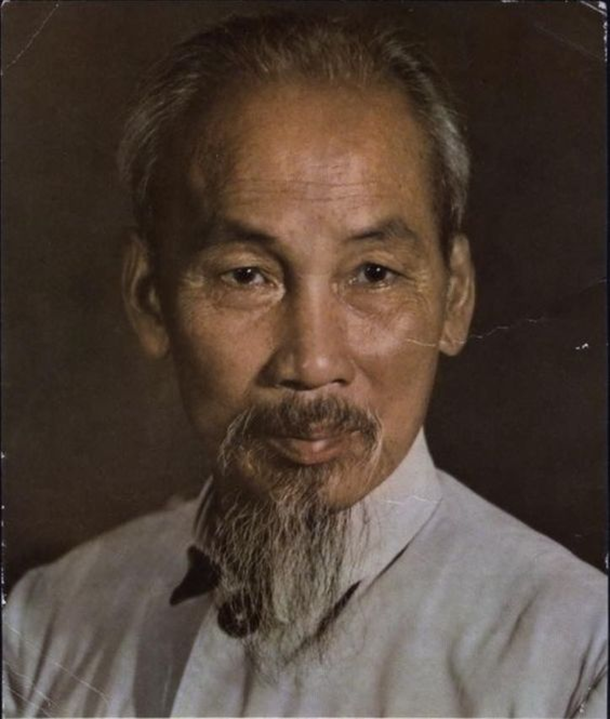 Tên khai sinh: Nguyễn Sinh Cung 
Quê quán: Nam Đàn, Nghệ An.
Thể loại sáng tác: Văn chính luận, thơ ca. 
Tác phẩm tiêu biểu: Ngục trung nhật kí, Đường kách mệnh, Bản án chế độ thực dân Pháp…
Anh hùng dân tộc
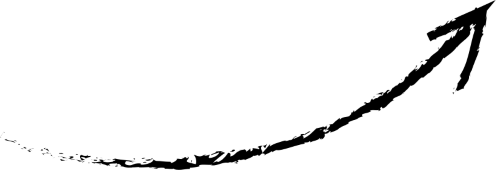 Lãnh tụ vĩ đại của dân tộc Việt Nam
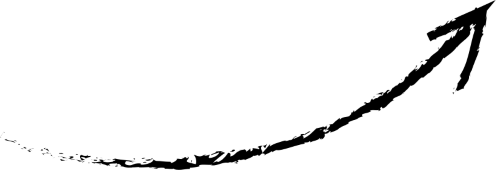 Chiến sĩ cách mạng
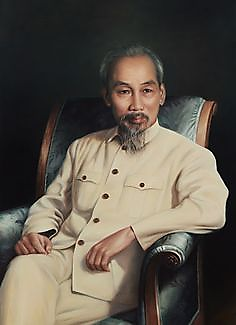 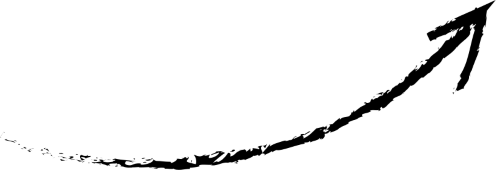 Danh nhân văn hóa thế giới
Nhà văn, nhà thơ lớn
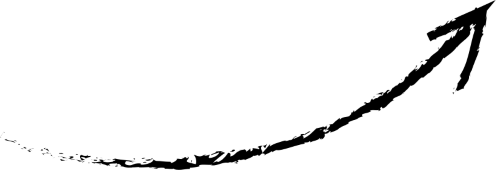 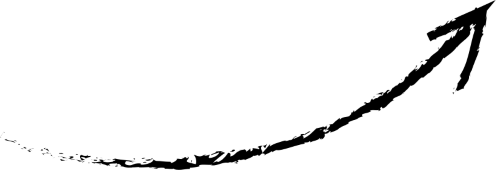 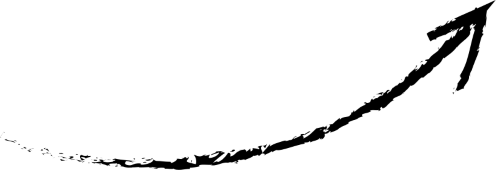 Văn chính luận chiếm vị trí vô cùng quan trọng trong sự nghiệp sáng tác
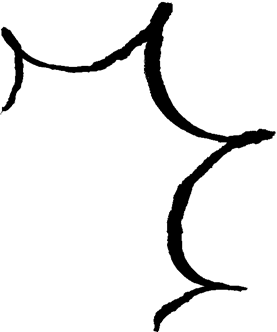 b. Tác phẩm
Trích trong Báo cáo Chính trị của Chủ tịch Hồ Chí Minh 
Tại Đại hội lần thứ II, năm 1951 của Đảng Lao động Việt Nam ở Việt Bắc.
Bố cục
Phần 1: Từ đầu đến “lũ cướp nước”
Nhận định chung về lòng yêu nước của nhân dân ta
Phần 2: Tiếp đến “nồng nàn yêu nước”
Chứng minh về lòng yêu nước của nhân dân ta
Phần 3: Còn lại
Trách nhiệm của mọi người
Mở rộng: Hoàn cảnh ra đời
Tác phẩm được viết vào giai đoạn cuối của cuộc kháng chiến chống thực dân Pháp gian khổ (1951)
Chủ tịch Hồ Chí Minh viết tác phẩm này nhằm biểu dương tinh thần yêu nước, động viên các tầng lớp nhân dân
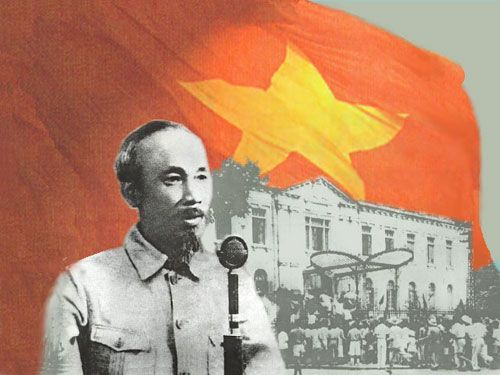 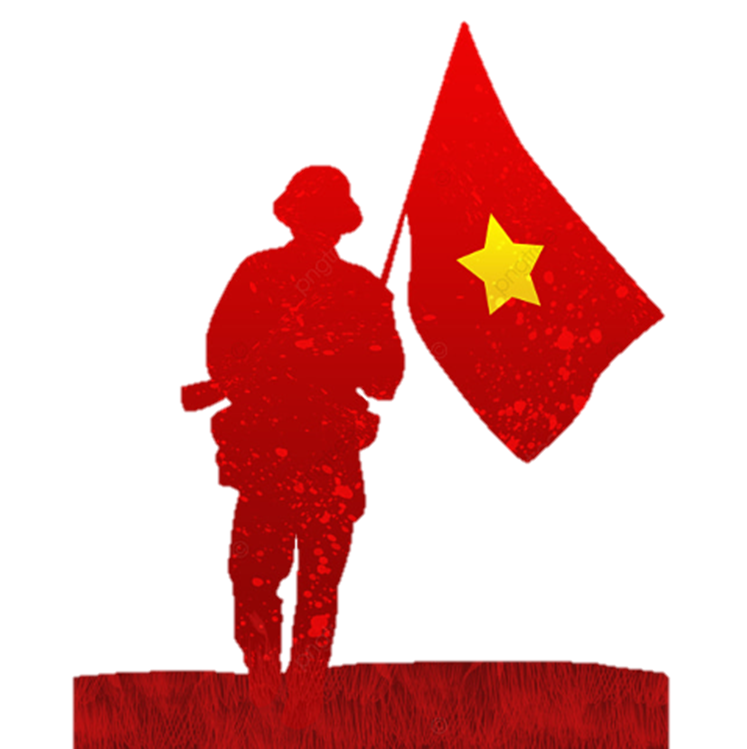 II. TÌM HIỂU CHI TIẾT
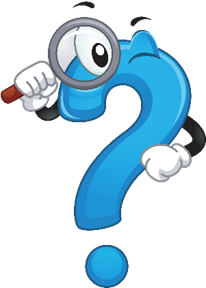 1. Mục đích của văn bản
Em hãy trả lời câu hỏi sau: 
Văn bản viết về vấn đề gì?
Mục đích của văn bản này là gì?
Nhan đề của văn bản: Tinh thần yêu nước của nhân dân ta
Lòng yêu nước
Vấn đề bàn luận
Chủ đề của văn bản
Dân ta có một lòng nồng nàn yêu nước
Nêu lên và làm sáng tỏ ý kiến
Mục đích
2. Nội dung của văn bản
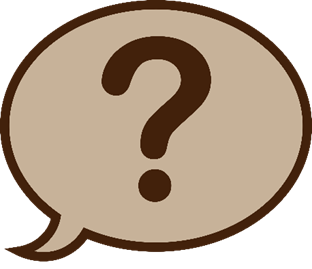 a. Phần mở bài: Đặt vấn đề
Em hãy trả lời các câu hỏi sau:
Câu văn nào ở phần 1 khái quát được nội dung vấn đề nghị luận trong văn bản?
Vì sao phần 1 là phần mở bài?
Chỉ ra những nhận định chung về tinh thần yêu nước của nhân dân ta được Hồ Chí Minh miêu tả.
Khái quát vấn đề nghị luận: Dân ta có một lòng nồng nàn yêu nước
Ý kiến, quan điểm, nội dung trọng tâm mà tác phẩm sẽ làm sáng tỏ
Nhận định chung về lòng yêu nước
Dân ta có một lòng nồng nàn yêu nước, chân thành và luôn sục sôi
Tinh thần yêu nước ấy kết thành một làn sóng vô cùng mạnh mẽ, to lớn... nhấn chìm tất cả lũ bán nước và lũ cướp nước
Gợi sức mạnh và khí thế mạnh mẽ của lòng yêu nước
b. Phần thân bài: Giải quyết vấn đề
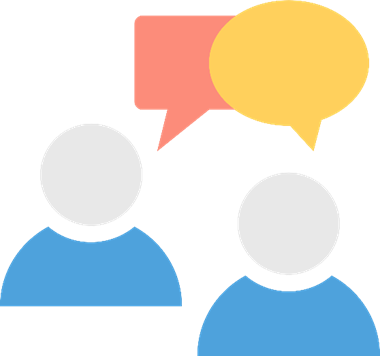 HOẠT ĐỘNG CẶP ĐÔI
Hãy trả lời các câu hỏi sau:
Việc liệt kê tên các nhân vật lịch sử ở phần 2 có tác dụng gì?
Các dẫn chứng trong phần 2 được sắp xếp theo trình tự nào?
Mô hình liệt kê theo mẫu câu: “Từ...đến...” đã giúp tác giả thể hiện được điều gì?
Các nhân vật lịch sử
Trần Hưng Đạo
Quang Trung
Bà Trưng
Bà Triệu
Lê Lợi
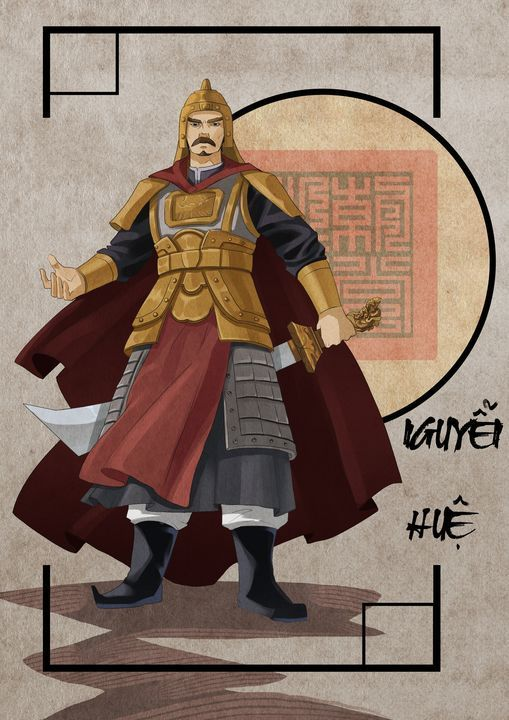 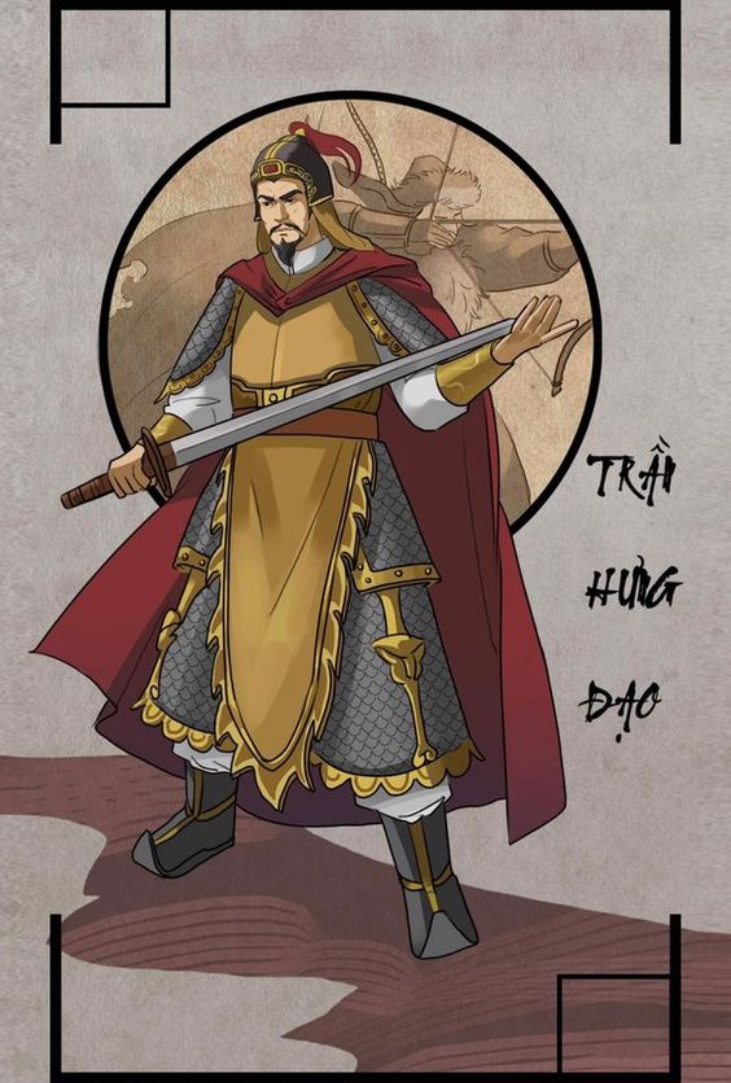 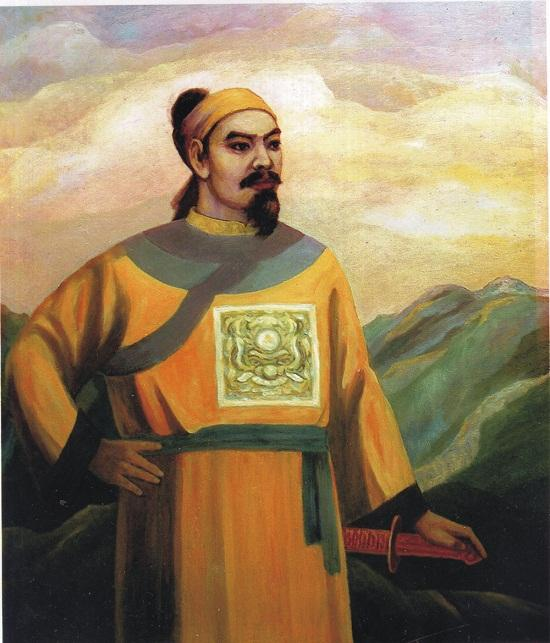 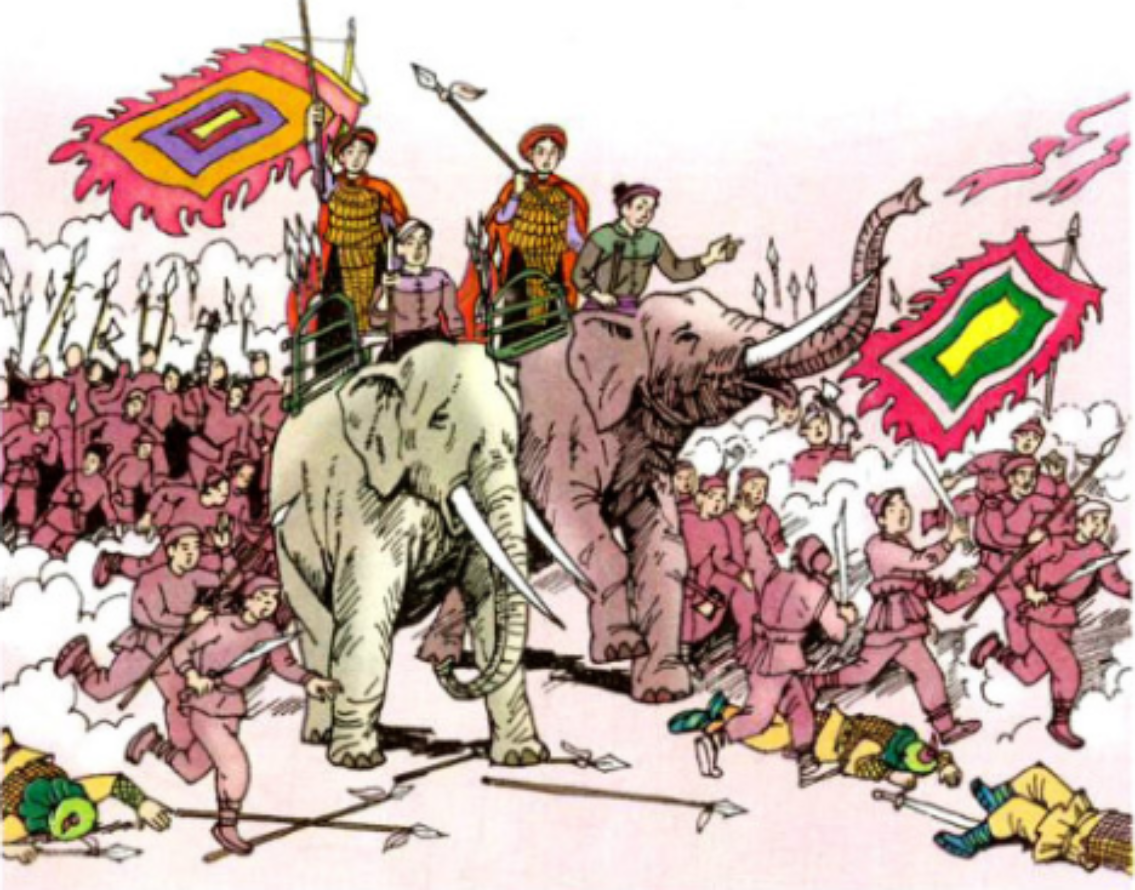 Chứng minh cho tinh thần yêu nước của nhân dân ta trong quá khứ
Trình tự
Vùng miền
Thời gian
Lứa tuổi
Từ miền ngược đến miền xuôi
Từ đồng bào trong nước đến kiều bào nước ngoài
Từ tiền tuyến đến hậu phương…
Từ xưa đến nay
Từ cụ già đến các cháu nhi đồng
Từ những phụ nữ đến các bà mẹ...
Mô hình “từ…đến” thể hiện được sự đầy đủ, toàn diện, rộng khắp về các biểu hiện cho tình yêu nước của nhân dân ta
c. Phần kết bài: Tổng kết vấn đề
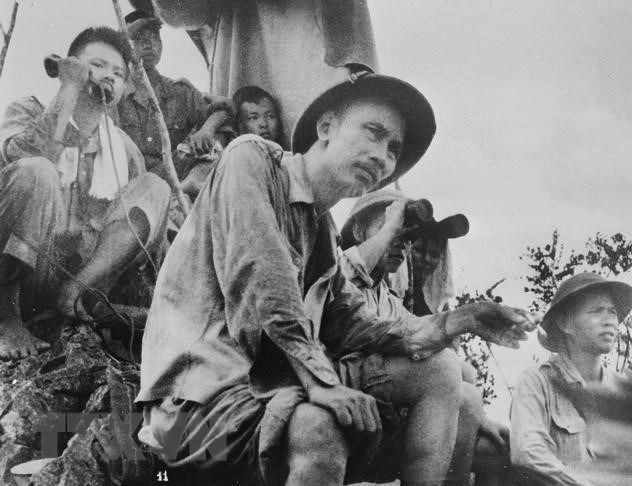 Em hãy trả lời câu hỏi sau:  
Nêu nội dung chính của phần 3
Bác Hồ chỉ ra những nhiệm vụ chính của nhân dân ở hiện tại:
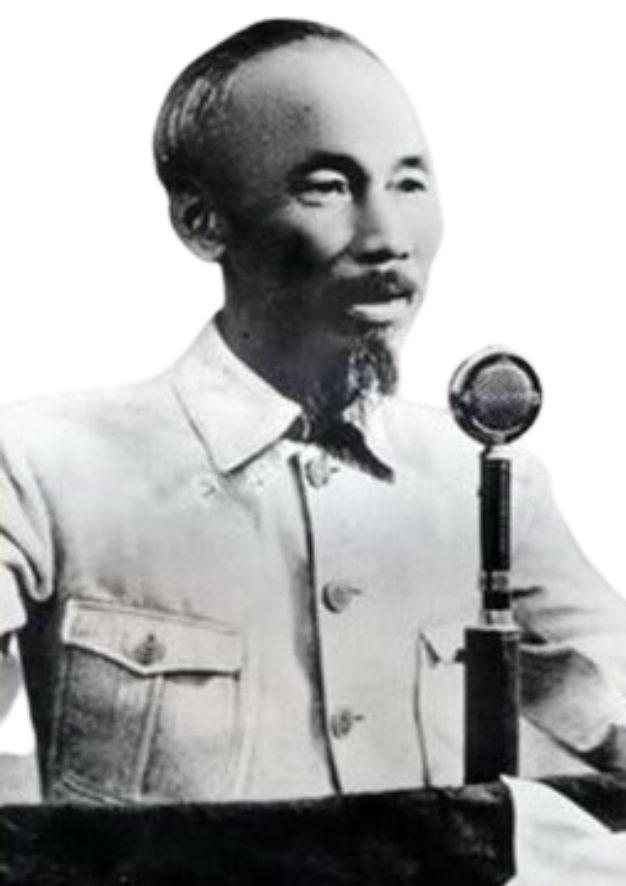 “Phải ra sức giải thích, tuyên truyền, tổ chức, lãnh đạo, làm cho tinh thần yêu nước của mọi người đều được thực hành vào công việc yêu nước, công việc kháng chiến”
Cần phải thể hiện lòng yêu nước bằng những việc làm cụ thể
PHIẾU HỌC TẬP 
Họ và tên:………………………
Nhóm:……………………………
Ý kiến, lí lẽ và các bằng chứng được tác giả nêu trong văn bản:





2. Các lí lẽ, bằng chứng đã làm sáng tỏ mục đích ấy như thế nào?
……………………………………………………………..
d. Ý kiến, lí lẽ, dẫn chứng
HOẠT ĐỘNG NHÓM
Em hãy trả lời các câu hỏi sau:
Thế nào là lí lẽ và bằng chứng trong văn nghị luận? 
Thực hiện phiếu bài tập sau đây
Đáp án Phiếu học tập
1. Ý kiến, lí lẽ và các bằng chứng được tác giả nêu trong văn bản:
2. Các lí lẽ, bằng chứng đã làm sáng tỏ mục đích ấy như thế nào?
Người đã dùng các lí lẽ và chủ yếu là bằng chứng có trong lịch sử và hiện thực cuộc kháng chiến của dân tộc
 Vô cùng sinh động, phong phú, toàn diện và đầy sức thuyết phục, không ai có thể bác bỏ được. 
Nghĩa là đã làm sáng tỏ được mục đích mà Người đã đặt ra.
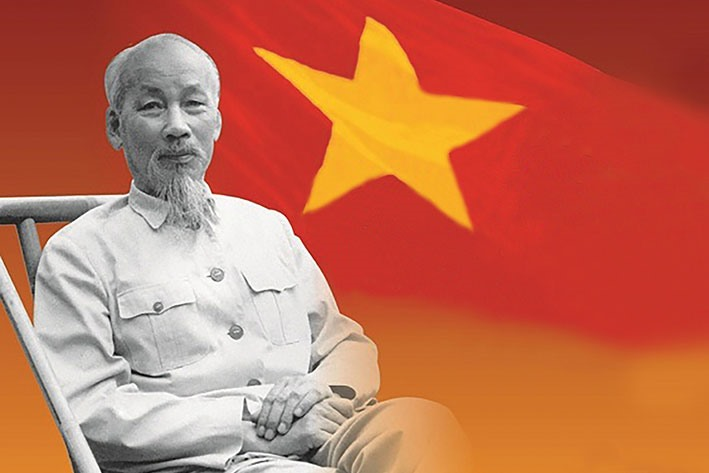 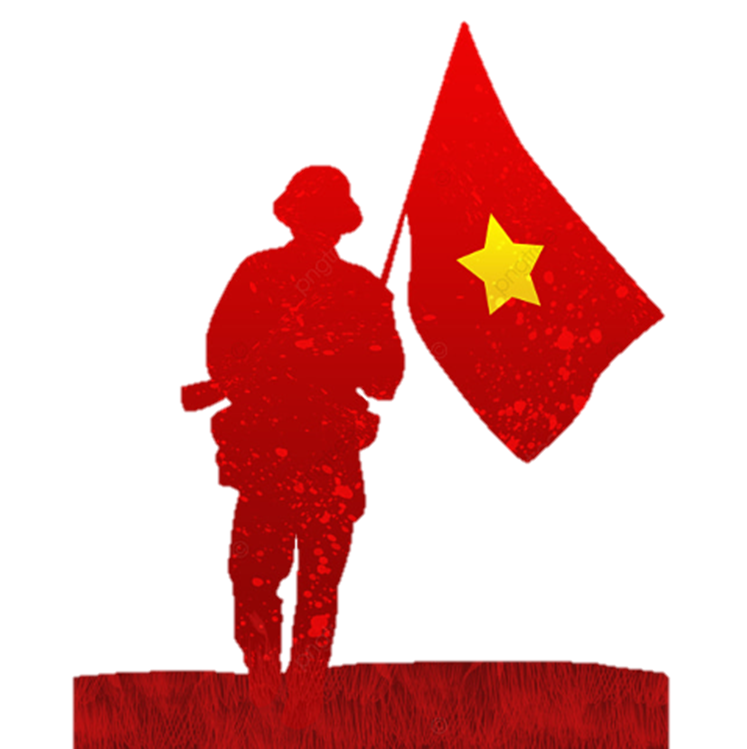 III. TỔNG KẾT
Nội dung
Nghệ thuật
Sử dụng từ ngữ gợi hình ảnh và câu văn nghị luận hiệu quả
Ca ngợi và tự hào về tinh thần yêu nước
Kêu gọi mọi người cùng phát huy truyền thống yêu nước quý báu của dân tộc
Xây dựng luận điểm ngắn gọn, xúc tích; lập luận chặt chẽ, dẫn chứng toàn diện
Sử dụng các biện pháp tu từ linh hoạt
LUYỆN TẬP
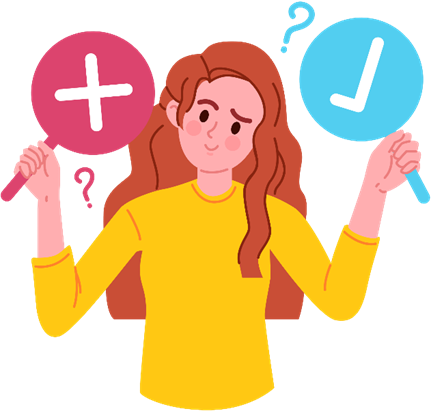 Nhiệm vụ 1
Trả lời câu hỏi trắc nghiệm
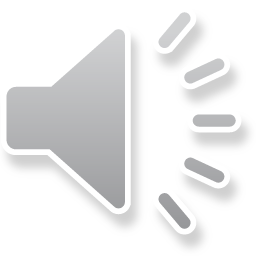 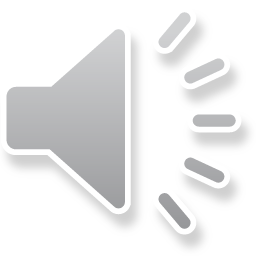 Câu hỏi 1: Văn bản Tinh thần yêu nước của nhân dân ta thuộc thể loại nào?
C. Biểu cảm
A. Tự sự
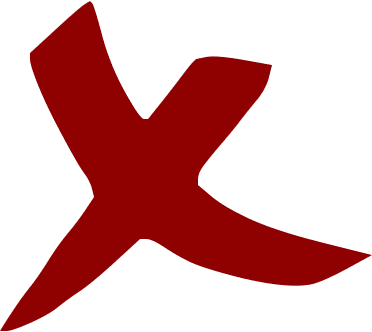 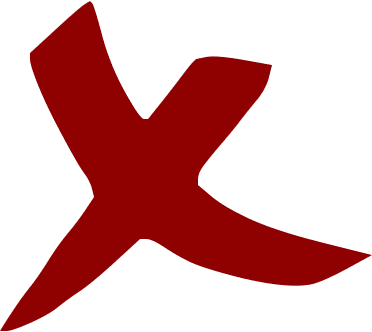 B. Miêu tả
D. Nghị luận
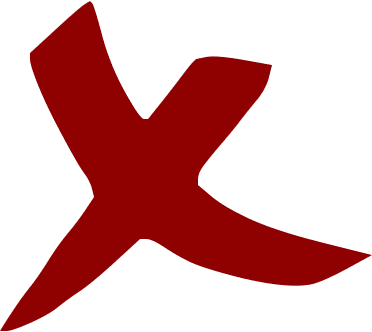 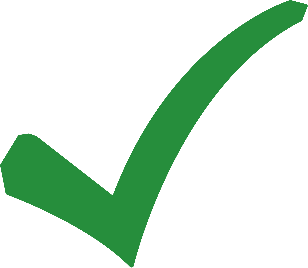 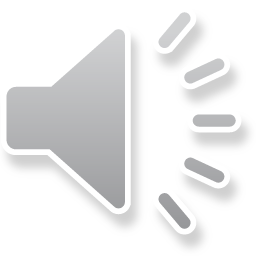 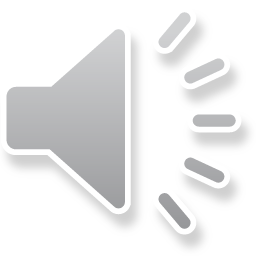 Câu hỏi 2: Văn bản Tinh thần yêu nước của nhân dân ta được ra đời trong hoàn cảnh nào?
A. Trong cuộc kháng chiến chống giặc Nguyên Mông
C. Trong cuộc kháng chiến chống đế quốc Mĩ
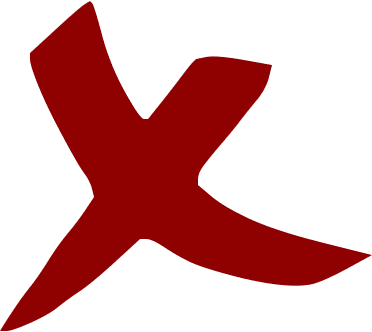 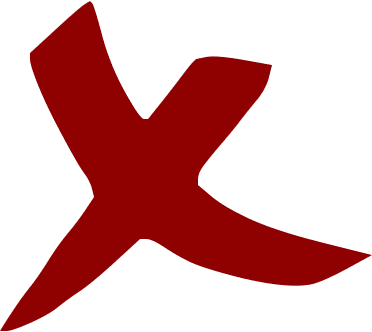 B. Trong cuộc kháng chiến chống thực dân Pháp
D. Trong cuộc kháng chiến chống phát-xít Nhật
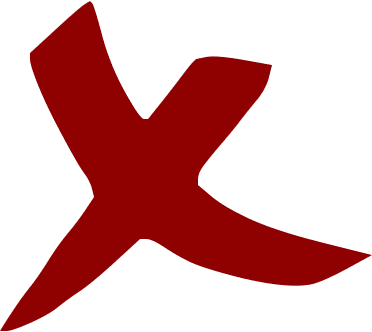 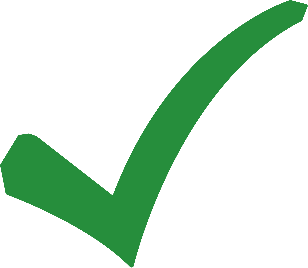 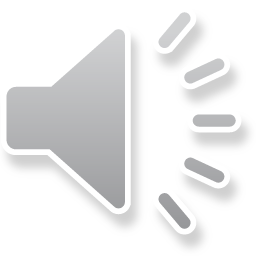 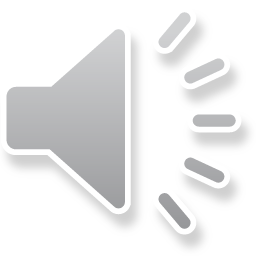 Câu hỏi 3: Văn bản nghị luận về nội dung gì?
A. Tinh thần yêu nước của nhân dân ta
C. Tinh thần đoàn kết trong xây dựng đất nước ta
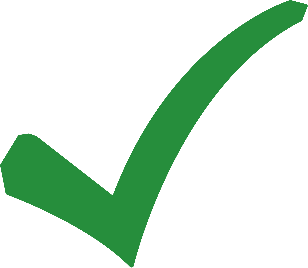 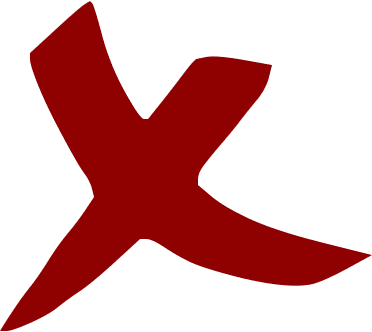 B. Truyền thống chống giặc ngoại xâm của nhân dân ta
D. Truyền thống hiếu học của nhân dân ta
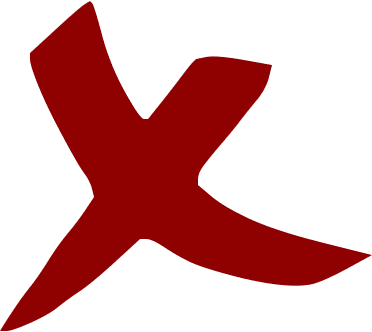 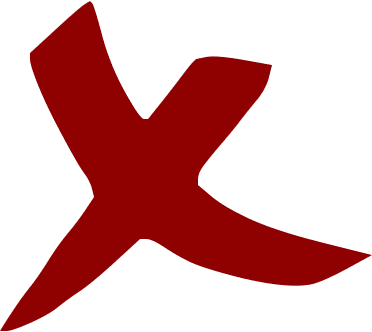 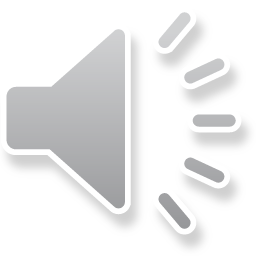 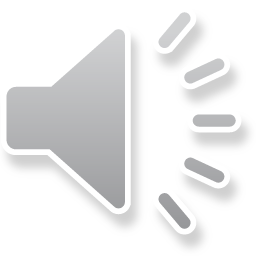 Câu hỏi 4: Trong văn bản có mấy hình ảnh so sánh được coi là đặc sắc?
A. Một
C. Ba
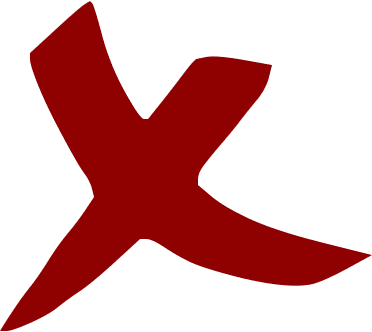 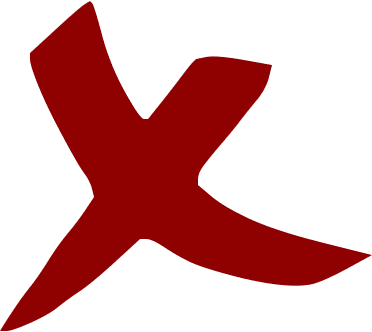 B. Hai
D. Bốn
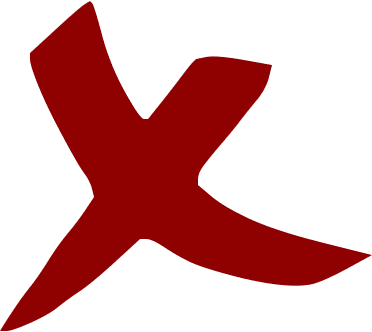 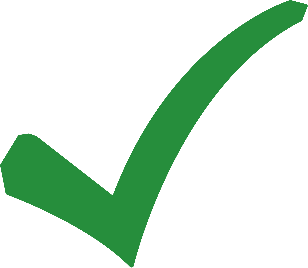 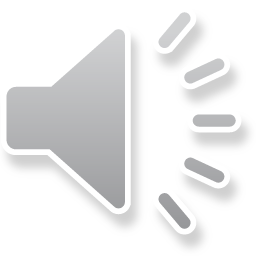 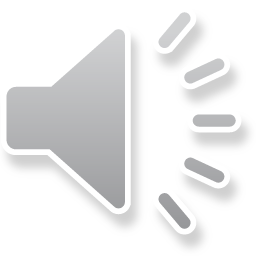 Câu hỏi 5: Trong bài văn trên, Bác Hồ viết về lòng yêu nước của nhân dân ta trong thời kì nào?
A. Trong quá khứ
C. Trong quá khứ và hiện tại
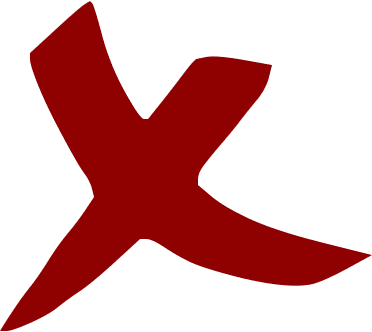 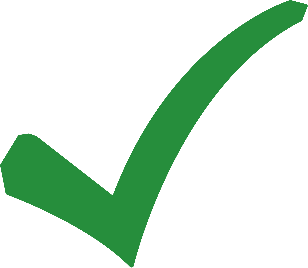 D. Trong tương lai
B. Trong hiện tại
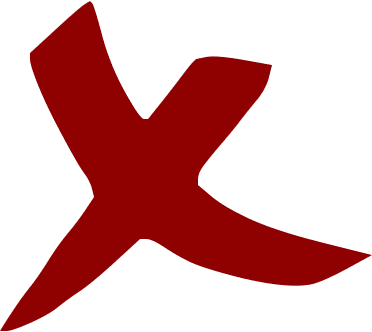 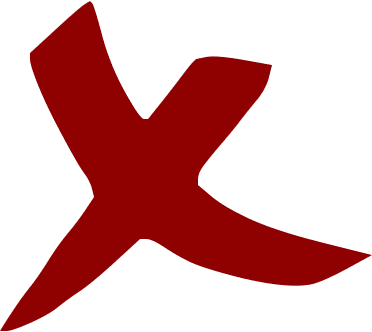 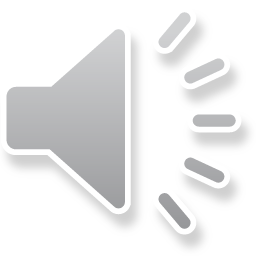 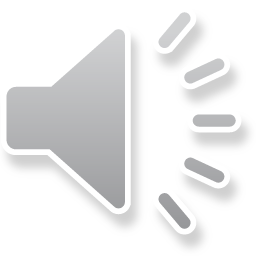 Câu hỏi 6: Đối tượng nào không xuất hiện trong bài văn Tinh thần yêu nước của nhân dân ta?
C. Nông dân, điền chủ
A. Công chức
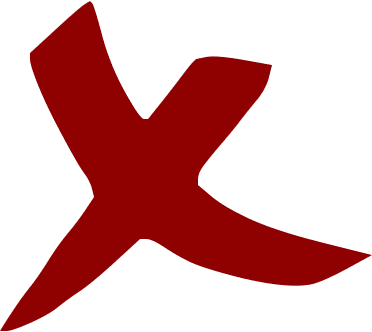 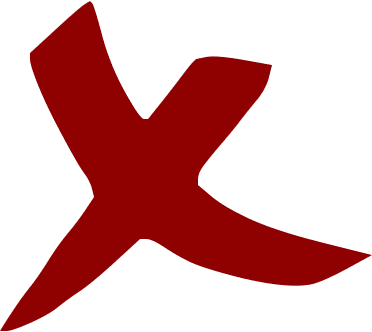 B. Chiến sĩ, công nhân
D. Tư sản
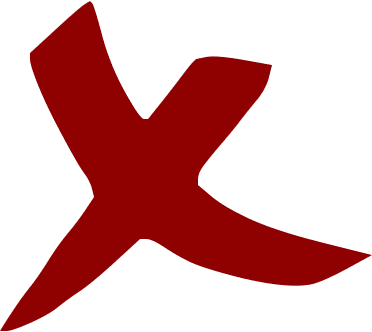 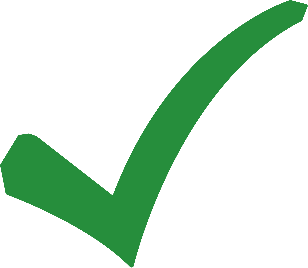 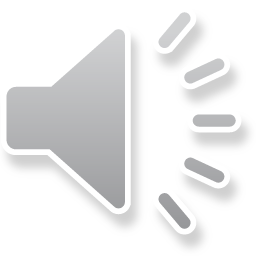 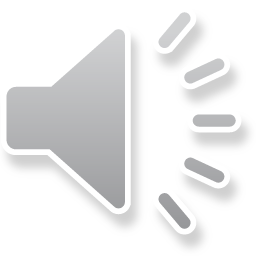 Câu hỏi 7: Biện pháp nghệ thuật đặc sắc của văn bản Tinh thần yêu nước của nhân dân ta là gì?
C. Sử dụng biện pháp ẩn dụ
A. Sử dụng biện pháp so sánh
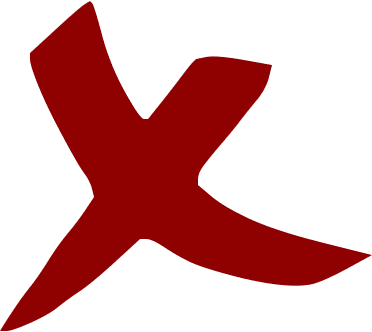 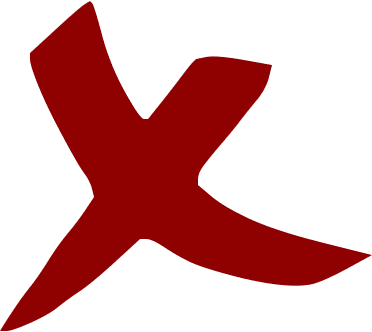 B. Sử dụng biện pháp so sánh và liệt kê
D. Sử dụng biện pháp nhân hóa
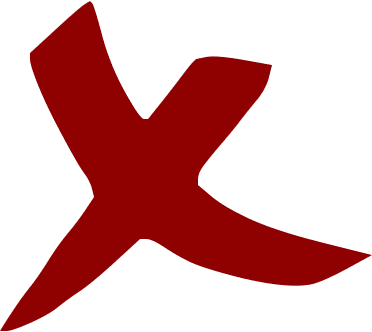 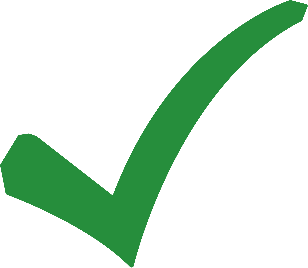 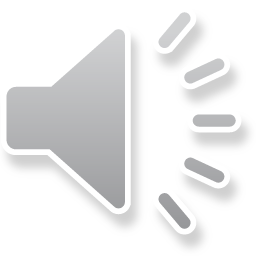 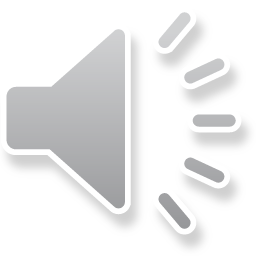 Câu hỏi 8: Những sắc thái nào của tinh thần yêu nước được tác giả đề cập đến trong tác phẩm của mình?
C. Khi thì tiềm tàng, kín đáo; lúc lại biểu lộ rõ ràng, đầy đủ
A. Tiềm tàng, kín đáo
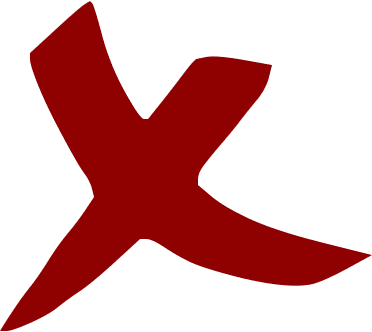 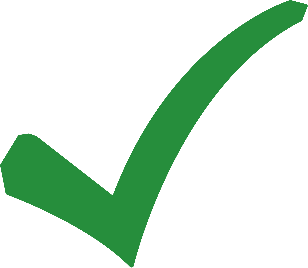 D. Luôn luôn mạnh mẽ sôi sục
B. Biểu lộ rõ ràng đầy đủ
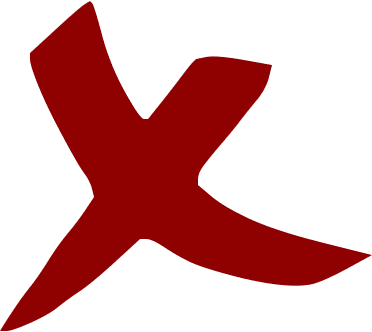 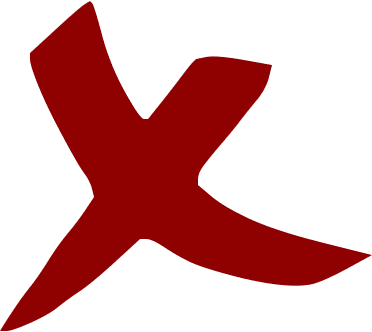 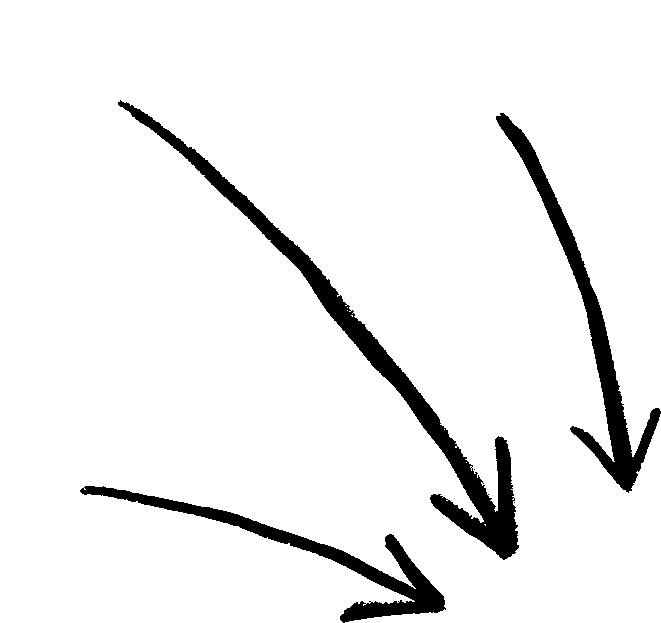 LUYỆN TẬP
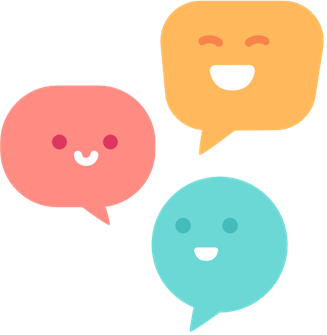 Nhiệm vụ 2
Em hãy viết 1 đoạn văn khoảng 7 - 9 dòng trả lời câu hỏi: 
Phải chăng lòng yêu nước của mỗi người chỉ cần thể hiện khi Tổ quốc bị xâm lăng?
VẬN DỤNG
Hãy trả lời câu hỏi sau: 
Qua bài Tinh thần yêu nước của nhân dân ta em có cảm nhận gì về tinh thần yêu nước của nhân dân ta?
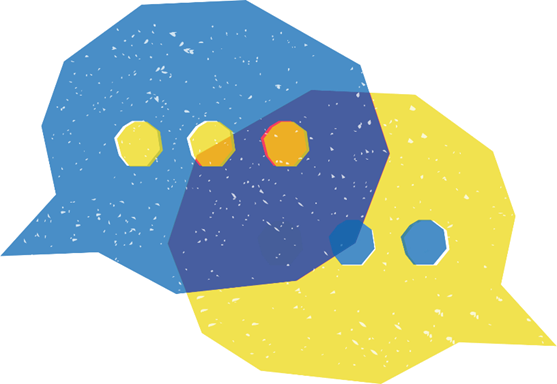 Dàn bài
Mở bài
Giới thiệu khái quát tác giả, tác phẩm
Suy nghĩ về tinh thần yêu nước của nhân dân ta
Thân bài
Hành động của bản thân
Khẳng định lại tinh thần yêu nước của nhân dân ta và liên hệ
Kết bài
HƯỚNG DẪN VỀ NHÀ
Soạn Thực hành tiếng Việt
Đoạn văn song song và đoạn văn phối hợp
Ôn tập Văn bản 
Tinh thần yêu nước của nhân dân ta
BÀI HỌC KẾT THÚC, CẢM ƠN CÁC EM ĐÃ LẮNG NGHE!